Project Title: a Strategic Business Case
AGENDA
History of problem/challenge
General Current Process Overview
Current Challenges
The Need for Change
Benefits of Proposed Solution
Implementation Strategy
Implementation Costs
Conclusion
Q&A
2
Implementing Workday Recruiting: a Strategic Business Case
HISTORY Of PROBLEM/CHALLENGE
List here.
Implementing Workday Recruiting: a Strategic Business Case
3
GENERAL CURRENT PROCESS OVERVIEW
4
Implementing Workday Recruiting: a Strategic Business Case
CURRENT CHALLENGES
List
Implementing Workday Recruiting: a Strategic Business Case
5
THE NEED FOR CHANGE
List
Implementing Workday Recruiting: a Strategic Business Case
6
BENEFITS OF PROPOSED SOLUTION
List
7
Implementing Workday Recruiting: a Strategic Business Case
IMPLEMENTATION STRATEGY
On-Going
9 months
9 months
List
List
List
8
Implementing Workday Recruiting: a Strategic Business Case
RESOURCES for IMPLEMENTATION STRATEGY
9
Implementing Workday Recruiting: a Strategic Business Case
BENEFITS OF IMPLEMENTATION STRATEGY
List here
Implementing Workday Recruiting: a Strategic Business Case
10
IMPLEMENTATION RISKS
List
11
Implementing Workday Recruiting: a Strategic Business Case
IMPLEMENTATION COSTS
Implementing Workday Recruiting: a Strategic Business Case
12
CONCERNS
List
13
Implementing Workday Recruiting: a Strategic Business Case
DRAFT PROJECT TIMELINE
On-Going
Mo Yr - forward
XX months
Month YR – Month YR
XX months
Month YR – Month YR
XX months
Month YR – Month YR
• List
• List
• List
• List
Implementing Workday Recruiting: a Strategic Business Case
14
CONCLUSION
List
15
Implementing Workday Recruiting: a Strategic Business Case
Q&A
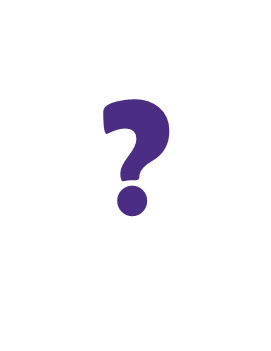 Implementing Workday Recruiting: a Strategic Business Case
16